Library Orientation Programme
Presented by : 
Dr. Pinaki Ranjan Bhattacharyya
Chairman, Library Committee
& 
Mr. Atanu Ganguly 
Assistant Librarian
Know your Library
Total Books: 7819 
Total Journal & Magazine (Print version): 30
Newspaper: 07
                            Library Team:
 1. Mr. Atanu Ganguly, Assistant Librarian
 2. Mr. Nazim Mistry, Senior Library Attendant 
 3. Mr. Ramesh Chandra Paul, Junior Library Attendant 

For any Issues, Grievances, Problems, Request & Suggestions: 
Dr. Pinaki Ranjan Bhattacharyya, Chairperson, Library Committee
        pinakirb@calcuttabusinessschool.org
2. Mr. Atanu Ganguly, Member Library Committee
        atanug@calcuttabusinessschool.org
EntranceKeep your bags in Baggage Counter
Entry to Library
New additions
Journal/Magazine  section
News paper
Stack room : Open Access
Gift & Reference Section
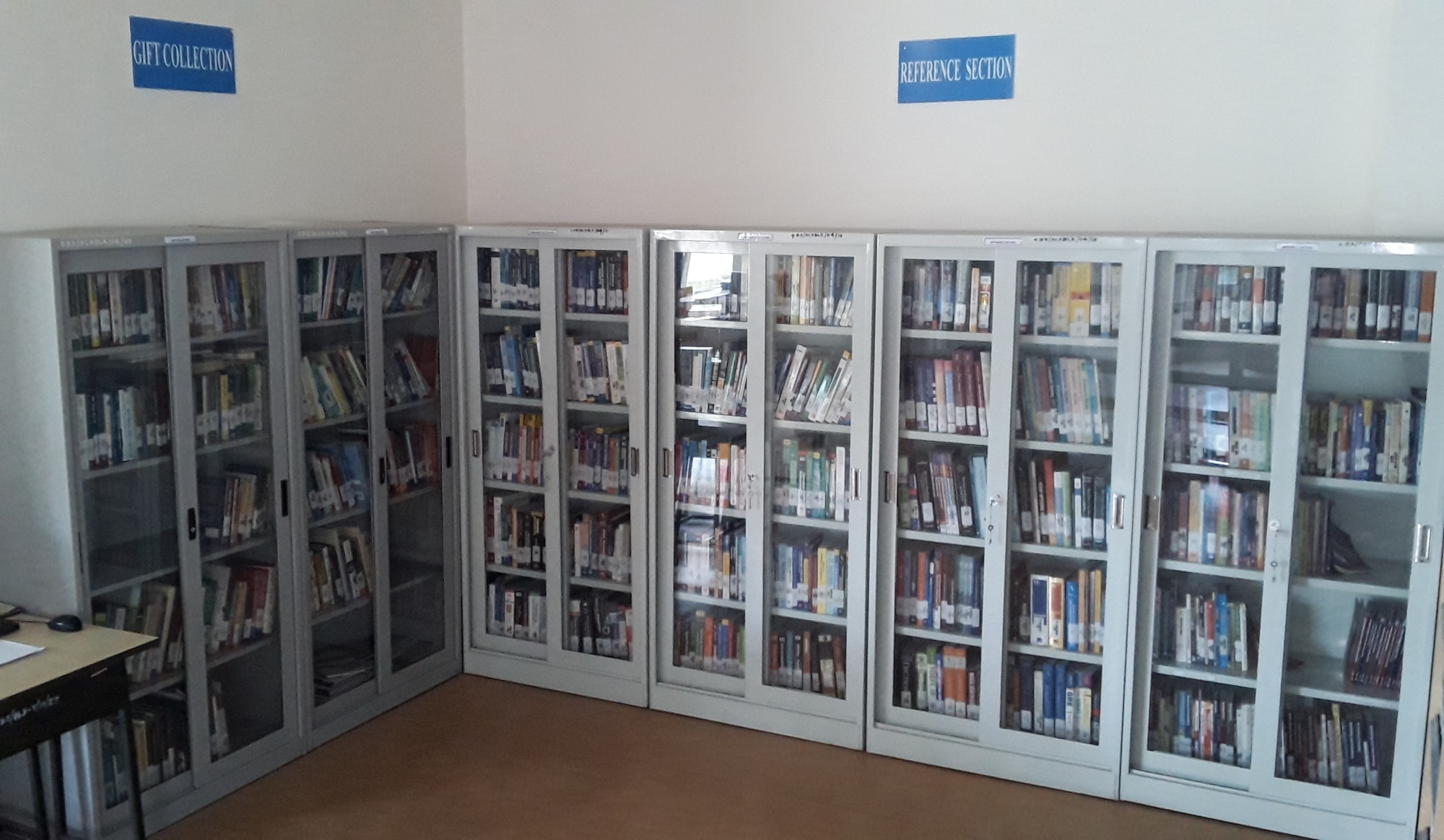 Self study
Digital library
Reading room9.30am -9.30 pm
Help desk
Circulation counter(10am-12.30pm & 1.30pm-5.30pm)
Institutional Membership
1. DELNET 
                http://delnet.nic.in/
     [login & password which will be supplied during access]

2.  National Digital Library (NDL)               
                https://ndl.iitkgp.ac.in/
      [use your personal ID and password after registration.]
E-Journal Database
EBSCO 
         http://search.ebscohost.com
 [login & password which will be supplied during access]

Sage Online 
              http://online.sagepub.com
 [login & password which will be supplied during access]
Course Materials (Video Lectures)
NPTEL
National Programme on Technology Enhanced Learning which is an initiative by Indian Institutes of Technology (IITs) & Indian Institute of Science (IISc) 
Contents for the above courses were based on the model curriculum suggested by All India Council for Technical Education (AICTE) and the syllabi of major affiliating Universities in India.
              http://nptel.ac.in/course.php
E-Books
ProQuest’s Business Ebook 
It offers anytime, anywhere access to more than 21,500 ebooks that meet the needs of academic, community college, and business school libraries. It including Oxford University Press, Copenhagen Business School Press, Princeton University Press, Hong Kong University Press, Amsterdam University Press, and Stanford University Press. Other key contributing publishers include Bloomsbury Press, Kogan Page, No Starch Press, AMACOM, Taylor & Francis, Elsevier Science, Emerald Group Publishing, Wiley, Sage, CUP, Himalaya Publishing, New Age and BRILL Publishers

 To access Ebook: 
    https://ebookcentral.proquest.com/lib/calcuttabusinessschool
Other Resources
e-PG Pathshala

e-PG Pathshala is an initiative of the MHRD under its National Mission of Education through ICT (NME-ICT) 22,000 e-modules are available It provide high quality, curriculum-based, interactive content of 70 subjects across all disciplines of social sciences, arts, fine arts & humanities, natural & mathematical sciences.

Visit: www.epgp.inflibnet.ac.in
                     or 
https://sakshat.ac.in/?project=e-pg-pathshala
Other Resources
PARAKH
Student’s Learning Assessment Portal 

It is designed to measure the benchmark levels and gains in academic and aptitude skills by the students in technical programs and to understand the various factors that affect skill development of students in Technical Institutes across India.

https://parakh.aicte-india.org/login
Other Resources
SWAYAM 

It is a programme initiated by Government of India and designed to achieve the three cardinal principles of Education Policy viz., access, equity and quality. The objective of this effort is to take the best teaching learning resources to all, including the most disadvantaged. SWAYAM seeks to bridge the digital divide for students who have hitherto remained untouched by the digital revolution and have not been able to join the mainstream of the knowledge economy.

https://swayam.gov.in/about
Other Resources
SWAYAM- PRABHA 

It is a group of 34 DTH channels devoted to telecasting of high-quality educational programmes on 24X7 basis using the GSAT-15 satellite. Every day, there will be new content for at least (4) hours which would be repeated 5 more times in a day, allowing the students to choose the time of their convenience. The channels are uplinked from BISAG, Gandhinagar. The contents are provided by NPTEL, IITs, UGC, CEC, IGNOU. The INFLIBNET Centre maintains the web portal.

https://www.swayamprabha.gov.in/
Other Resources
CMIE-Prowess
Developed by 
Centre for Monitoring Indian Economy Pvt. Ltd.
 
Prowess is a database of the financial performance of over 27,000 companies. It includes all companies traded on the National Stock Exchange and the Bombay Stock Exchange, thousands of unlisted public limited companies and hundreds of private limited companies. 
The Prowess database is built from Annual Reports, quarterly financial statements, Stock Exchange feeds and other reliable sources. There are over 3,500 data fields per company in Prowess.
Motto of Library
Documents are for use

Every User his/her documents

Every documents its User

Save time of User

Library is a growing organism
THANK YOU